Narcotics 
           Anonymous
A Vital Community Resource
Origin of our name – Why “Narcotics?”
Commonly used for all illegal substances at the time of our inception in 1953
N.A. is not a drug-specific program but has universal appeal to all who share the disease of addiction
Historical Background
Adapted from AA; regular NA meetings started in Los Angeles, CA in 1953
Explosive growth coincided with publishing of the book Narcotics Anonymous, in 1983 
As of April 2018, there are over 70,000 meetings in 144 countries
What is NA? A Vital Resource
Therapeutic value of one addict helping another — support network
Process for change through the Twelve Steps
Adjunct to treatment professionals in continuing care
The NA Meeting – Primary vehicle for delivering the NA message of recovery
2 or more NA members gathering constitute a meeting
Meetings promote atmosphere of recovery from drug dependence
Members often share their personal experiences with addiction and recovery
Experienced older members support newer members
NA meetings are self supporting by those who choose to contribute (no fees)
Guidelines of how to conduct an NA meeting are available
The NA Meeting – Primary vehicle for delivering the NA message of recovery
NA meetings provide an environment within which people can help one another stop using drugs and learn to live drug free
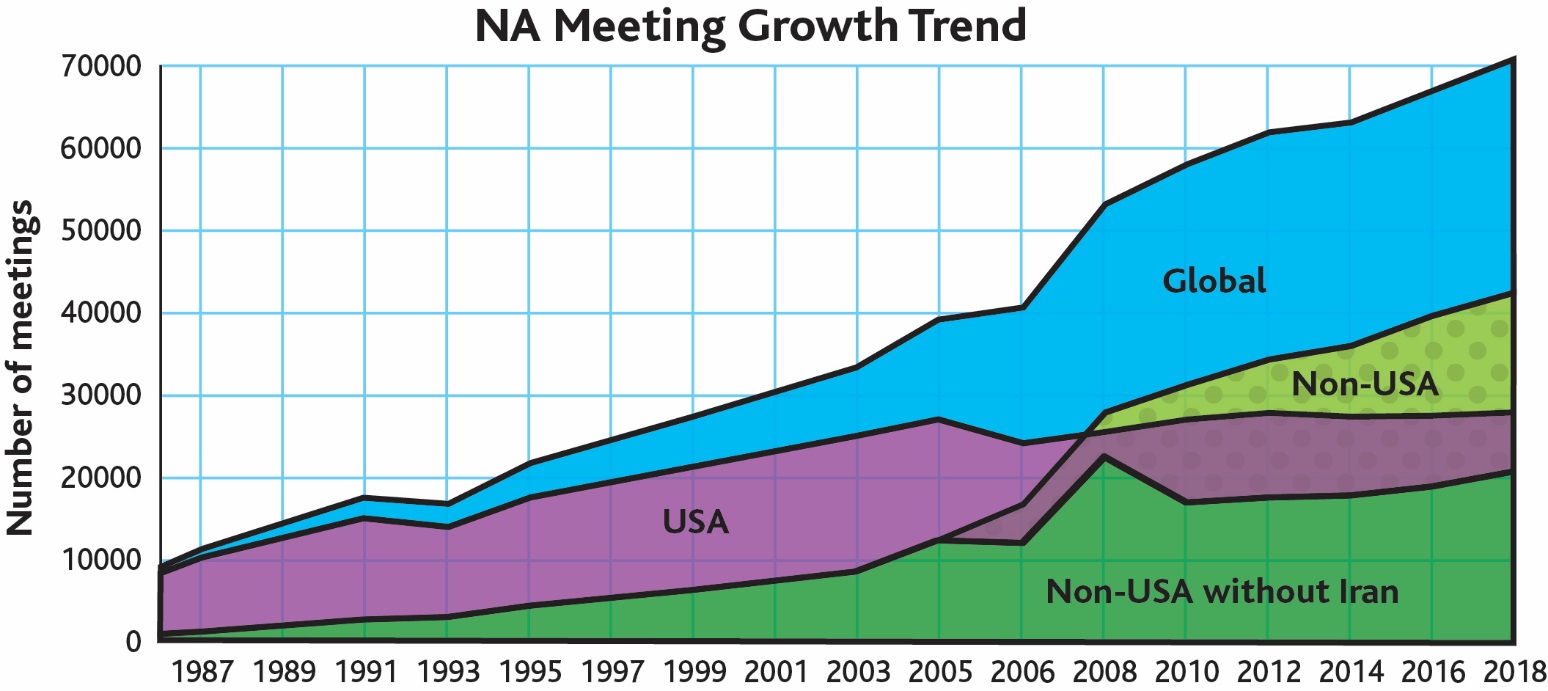 [Speaker Notes: NAWS serves the global NA Fellowship, as the meeting data represented on this graph demonstrates. The top line above the blue shows the trend for all of NA. The good news is that we are growing.]
Cultural Adaptability of NA
Long Term NA Communities: Indian sub continent, Japan, Western Europe, Latin America, Middle East
Recent Growth: Asia-Pacific, Eastern Europe and Africa 
Published NA literature in 47 languages and meetings held in 80 languages.
2018 Membership Survey
Carried out biennially since 1996
55% rated first NA meeting Important or Very Important
Top three influences to attend first NA meeting:
Another NA member
Treatment / counseling agency
Family
Members surveyed averaged 2.19 meetings per week
Gender
Age
Employment Status
Years Drug-Free
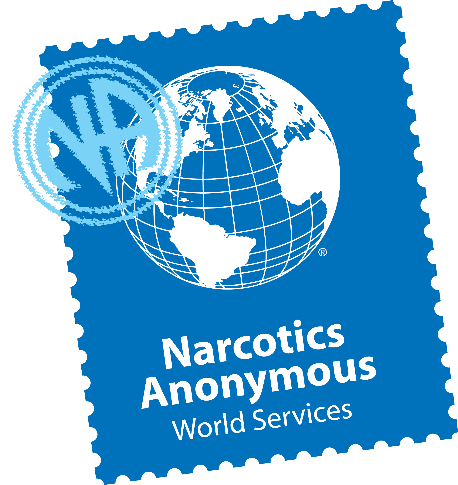 Areas of Improvement
Cooperating with Professionals
Welcoming your clients to meetings
Presentations to professionals and clients
Printed material, audio-visual, helplines, websites
Subscription to NA newsletters and literature useful for client introduction to NA
There is no charge or fee to attend NA recovery meetings or for NA presentations
Benefits to…
The Client:
Assists with transition back into the community
Can support clients while in treatment and correctional facilities
Provides a peer-based support network
Drug-free role model reinforcement

The Professional:
Research indicates: improves retention 
Immediate access to aftercare support
NA Literature
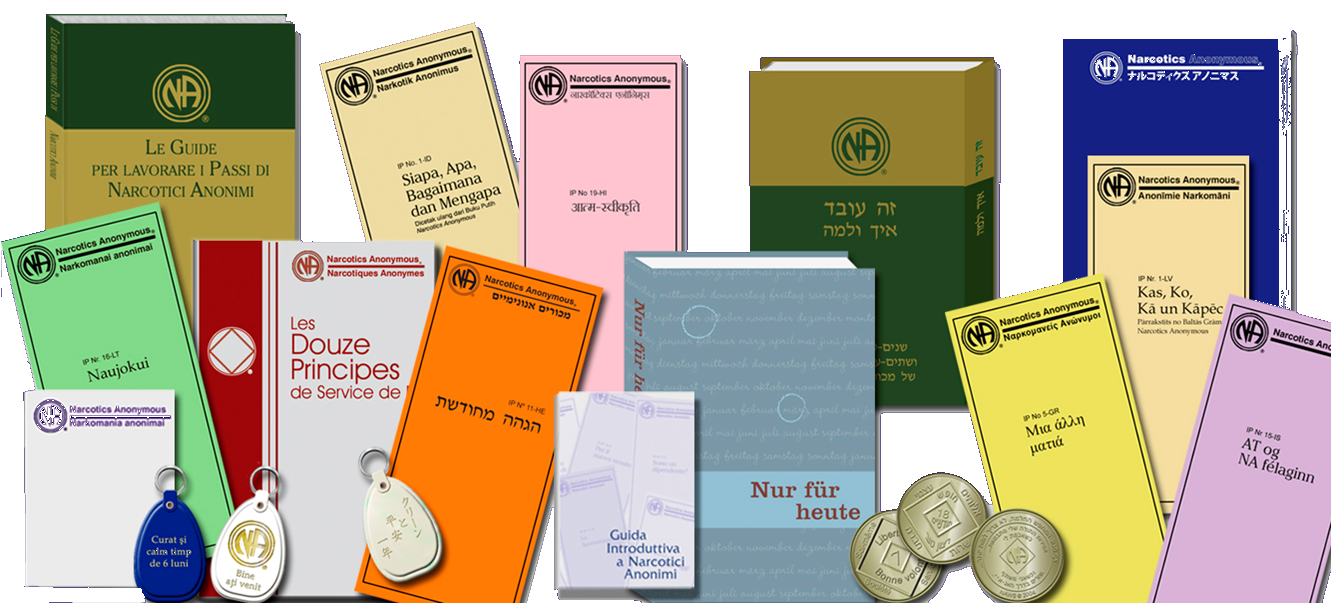 [Speaker Notes: Literature – printed tool to reaffirm or transmit key core principles.]
Contacting NA
NA World Services
P.O. Box 9999
Van Nuys, CA 91409

Website: www.na.org

Phone: 818.773.9999
FAX: 818.700.0700
[Speaker Notes: May wish to add local contact information]